Turn in your lab
Agenda
AQOD
8.3 Quiz
Notes on Acids and Bases
9.1 Reading Guide
HW: Finish Reading Guide
How can you tell if a solution is unsaturated or saturated?
ACIDS & BASES
and the Ph scale
Going To Extremes: Frozen Alive
http://vsx.onstreammedia.com/vsx/pbssaf/search/PBSPlayer?assetId=69032&ccstart=828002&pt=0&preview=undefined&entire=yes

Video
Acids 
-taste sour
are corrosive to metals 
change blue litmus red
become less acidic when mixed with bases
-pH scale  1-6
-have “H” as a common element
Bases
feel slippery
have a bitter taste
 change red litmus blue
 become less basic when       
   mixed with acids
pH scale  8-14 
do not react w/metals
The relationship between [H+] and pH is shown in the
 table below alongside some common examples 
of acids and bases in everyday life.
An ACID produces hydrogen ions (H+) when dissolved in water.

A BASE produces hydroxide ions  (OH-) when dissolved in water.
ACIDS			BASES
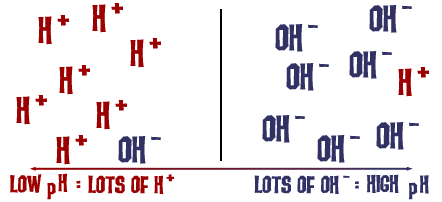 The Ph scale 
-Is used by scientists to determine how acidic or basic a solution is.
Ranges from 0-14
Acid solutions have a Ph less than 7
Base solutions have a Ph of greater than 7
Neutral solutions have a Ph of 7
Ph is measured by using indicators such as litmus paper or liquid indicators
NEUTRALIZATION
When a base is used to make an acid 
weaker, and vice versa.

 The neutralization reaction of an acid with a base will always produce water and a salt
http://www.youtube.com/watch?v=zTLiJE-j1-I
Going To Extremes: Frozen Alive
Video